Музей Сан Марко
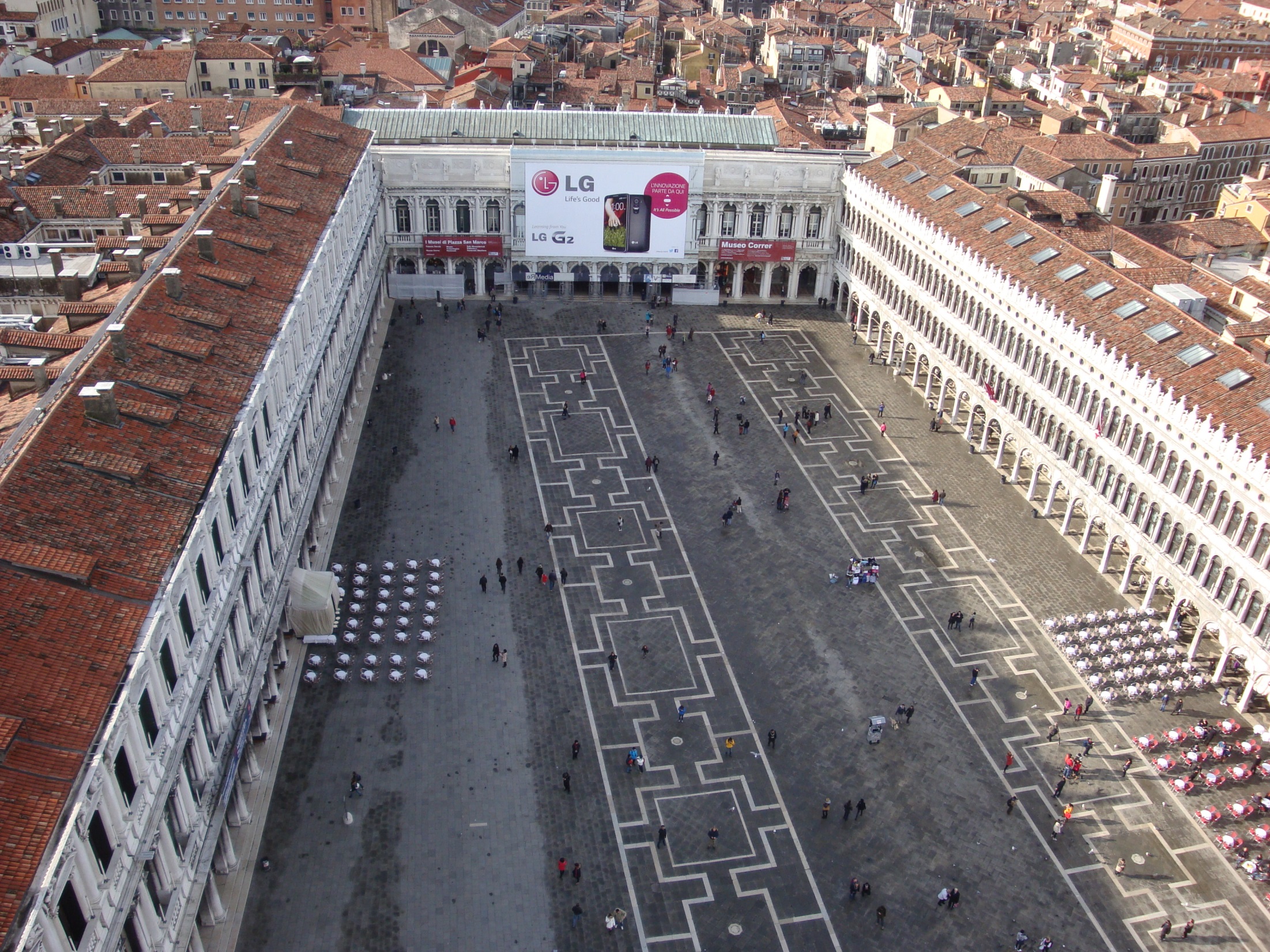 Знаходиться цей музей на центральній та найбільшій площі в Венеції - площі Сан Марко
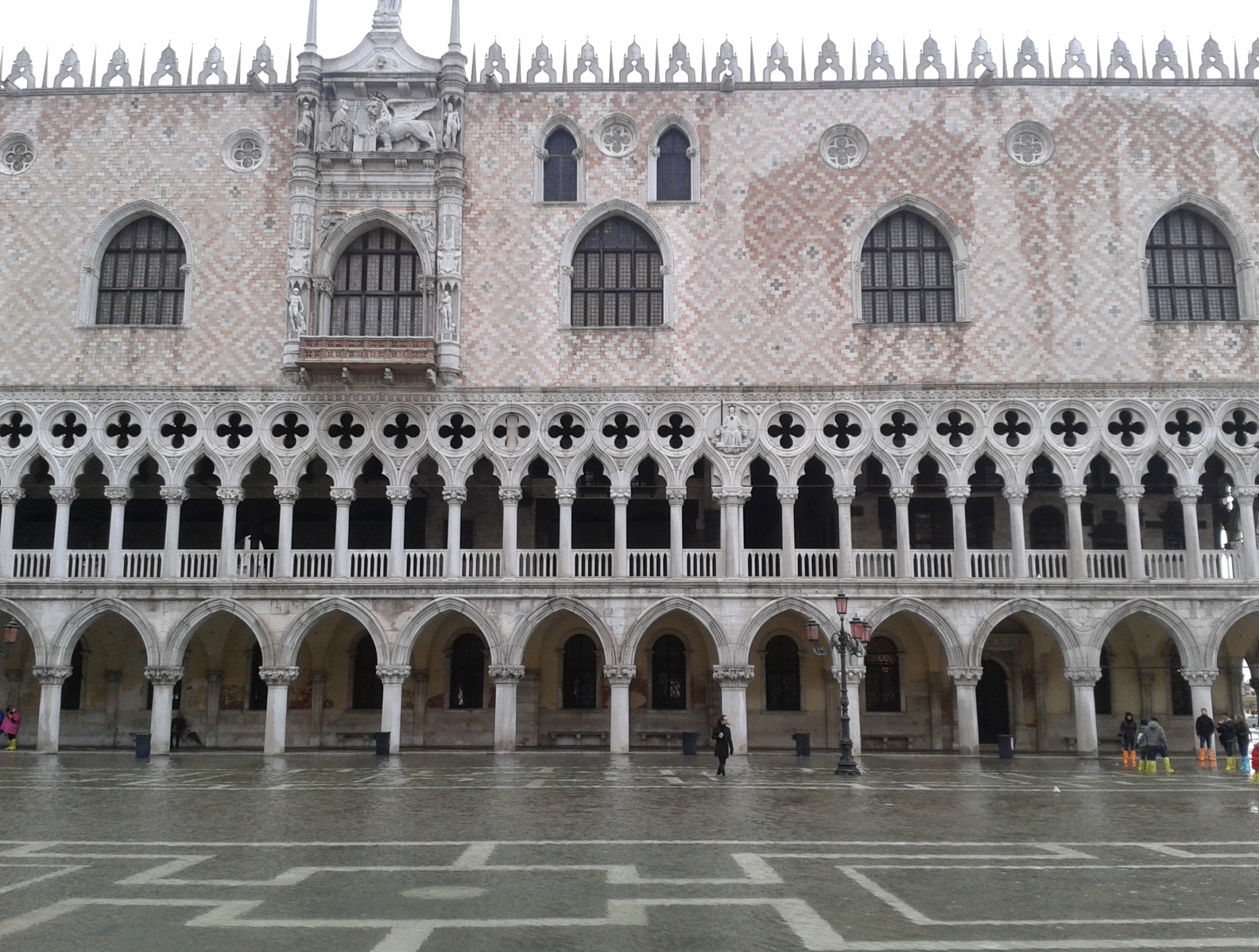 Музей Сан-Марко був заснований в кінці XIX століття за ініціативою П'єтро Саккардо для зібрання, пов'язаного з історією собору.
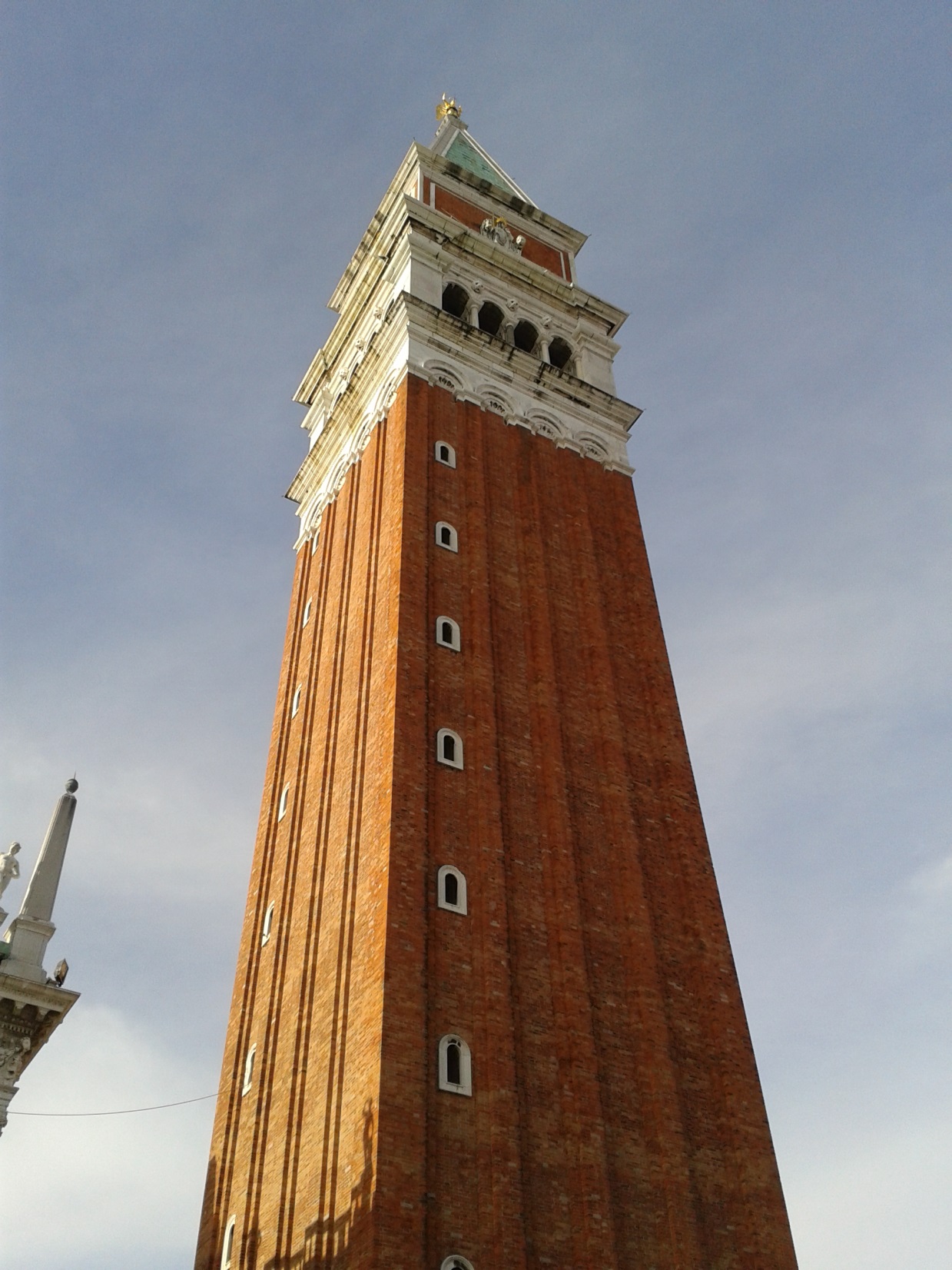 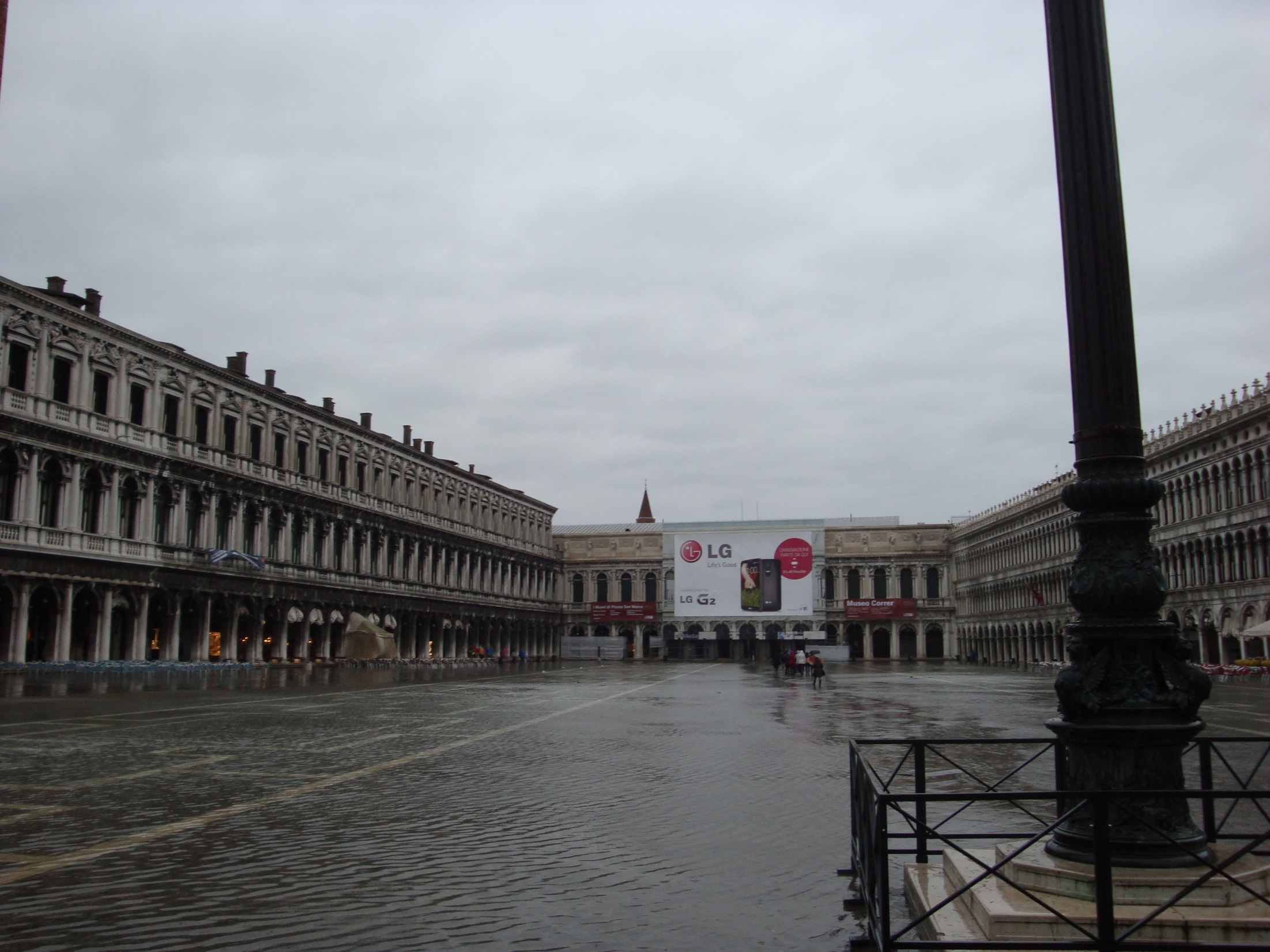 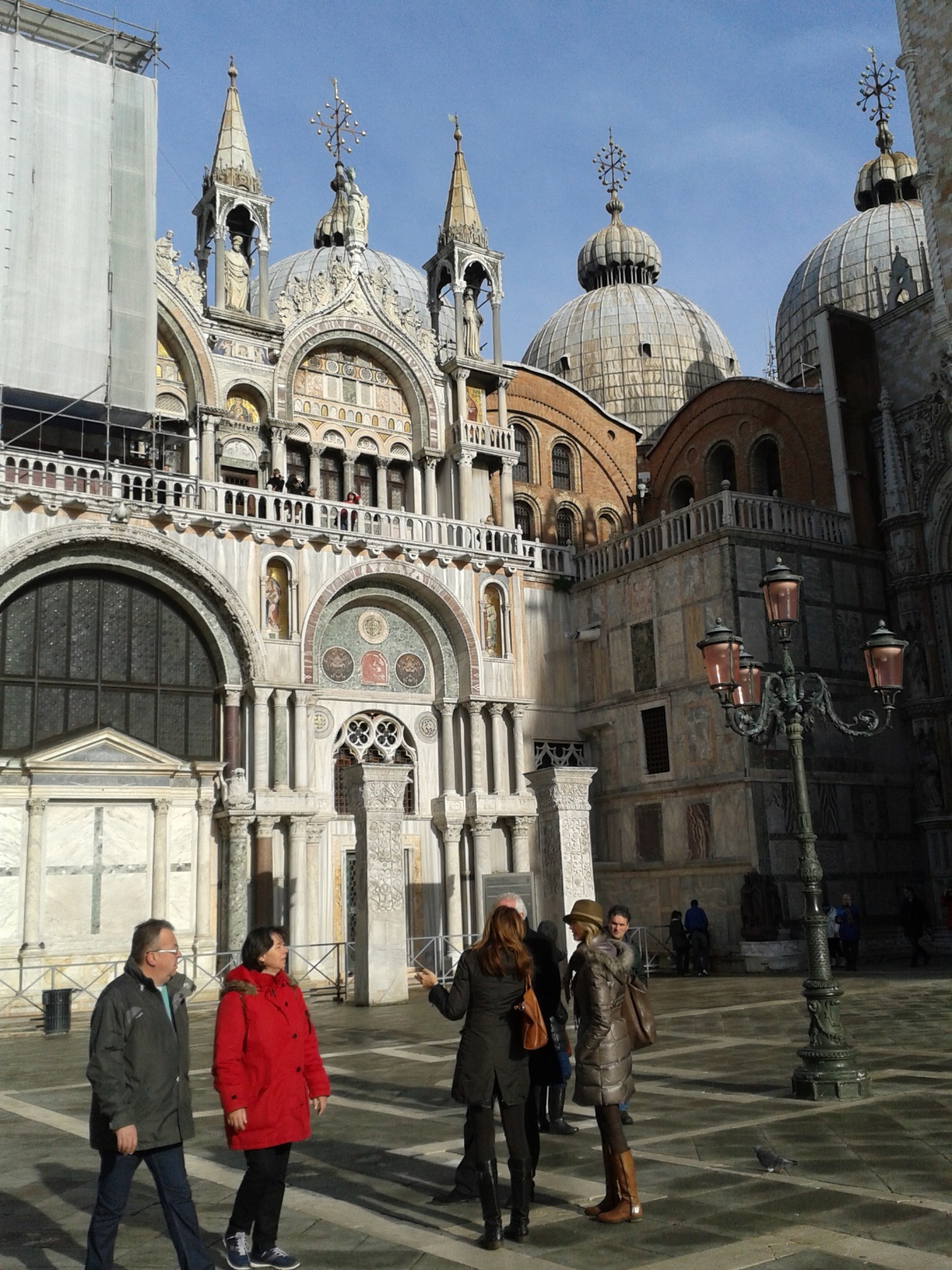 Сам музей складається з декількох частин: палацу Дожів, дзвіниці та собору Святого Марка
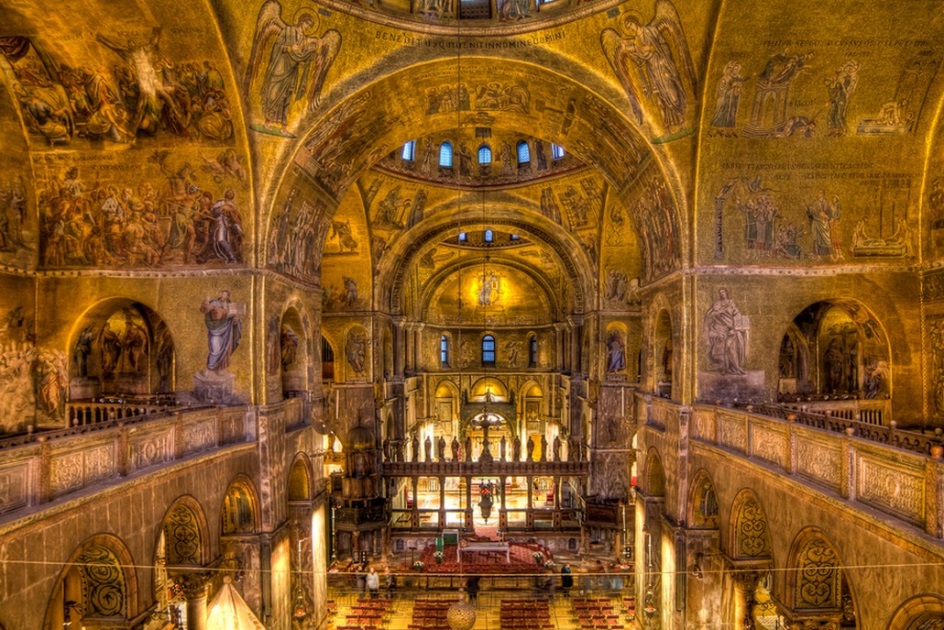 Нині в скарбниці зберігається 283 предмети. Це мала частина від колишньої колекції, яка серйозно постраждала після падіння в 1797 році Венеціанської республіки і розграбуванні собору, а також після вимушеного продажу в 1815–1819 років перлів і дорогоцінного каміння задля отримання коштів для реставрації собору.
В експозиції музею, пов'язаній з історією мозаїчного оздоблення собору, представлені фрагменти ранніх мозаїк собору (XI–XII століття). Серед найбільш цінних експонатів цього відділу — мозаїки з жінками-мироносицями (фрагмент мозаїки з покладанням у труну) і з побиттям немовлят.
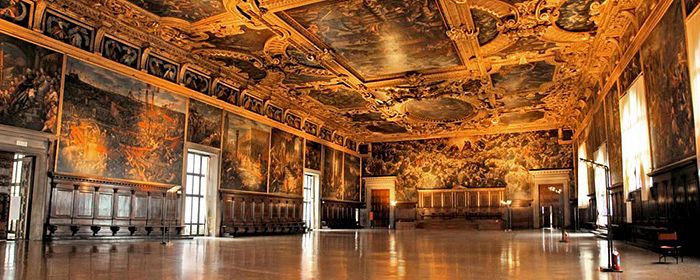 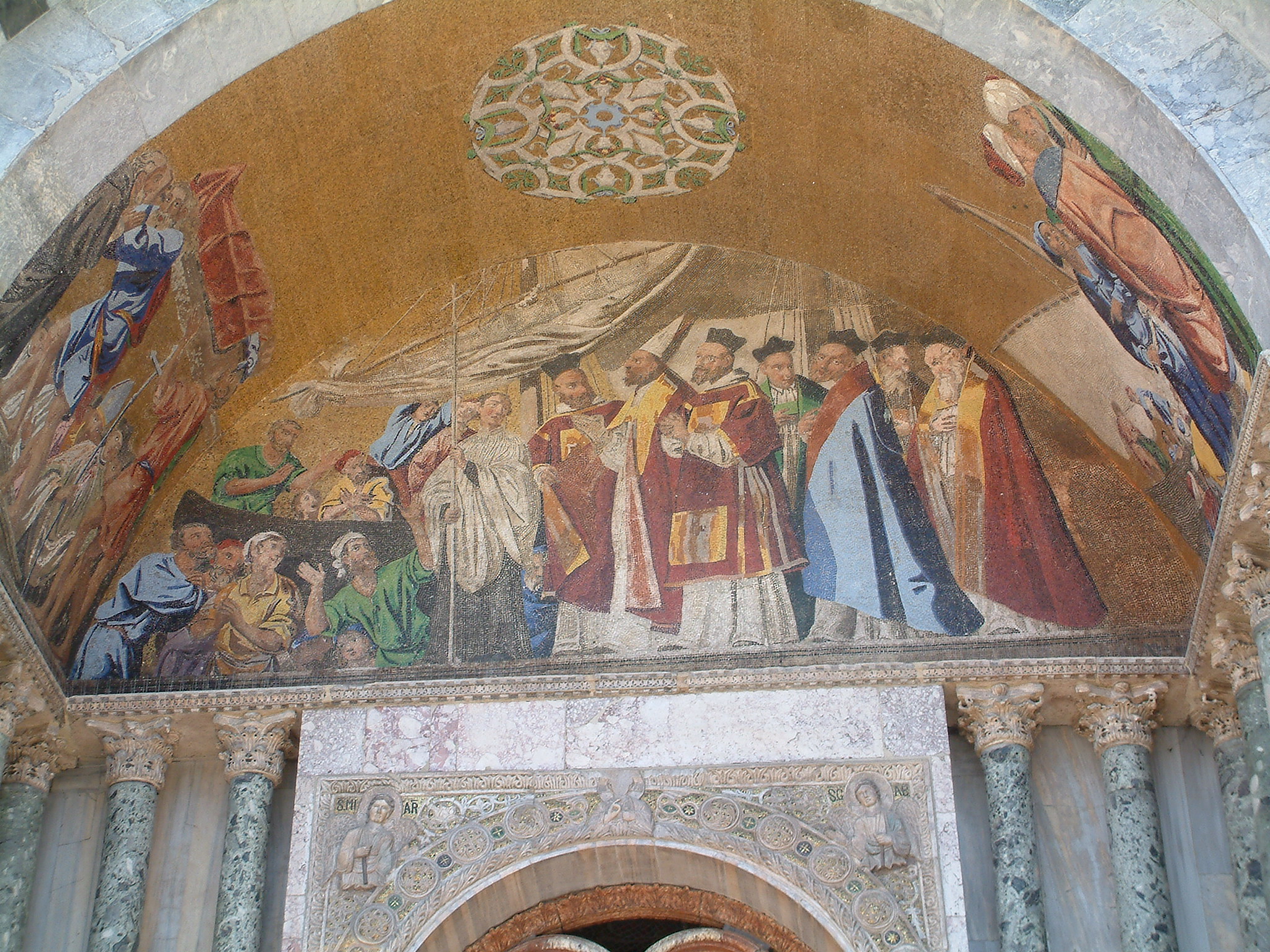 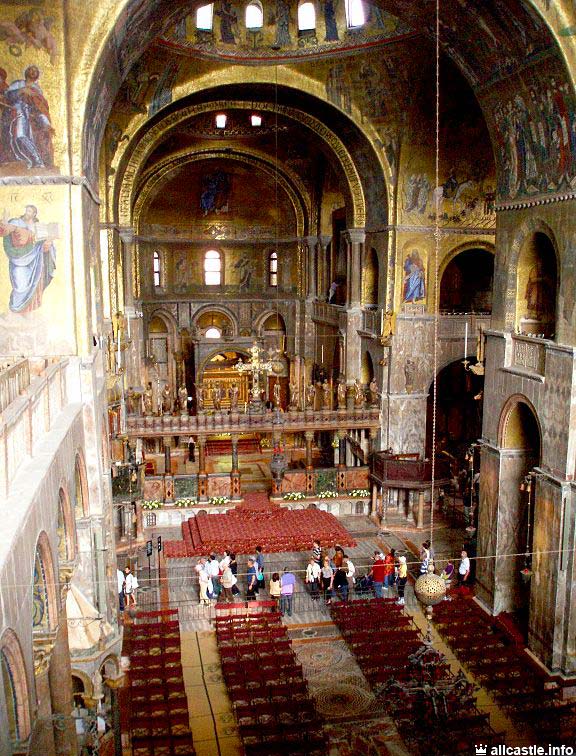 У Бенкетній залі Палацу дожів розміщена експозиція дорогоцінних тканин, ікон та старовинних хоралів. Серед них виділяється серія вовняних гобеленів фландрської мануфактури, що зображують цикл Страстей Христових.
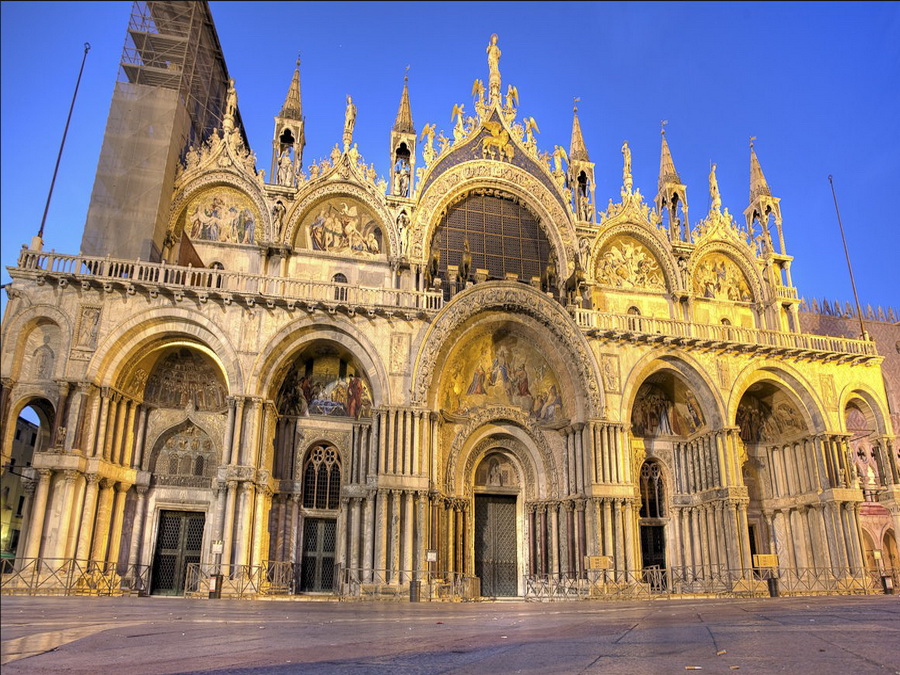 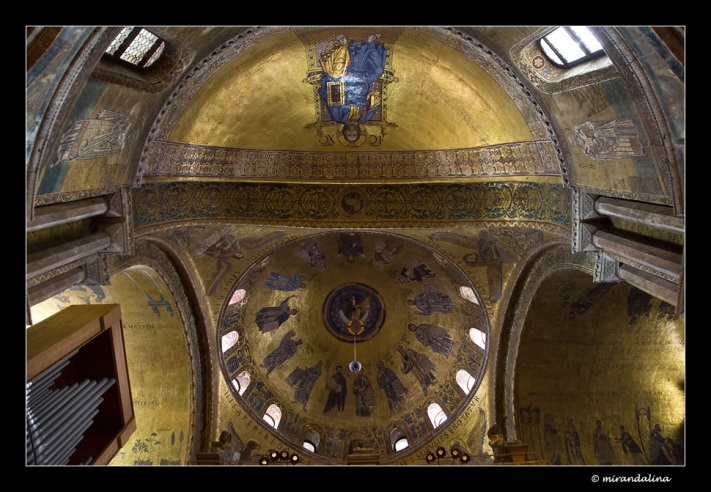 Серед шедеврів живопису виділяється повсякденний вівтар, написаний Паоло Венеціано в техніці візантійського іконопису (створений в середині XIV століття за замовленням дожа Андреа Дандоло).
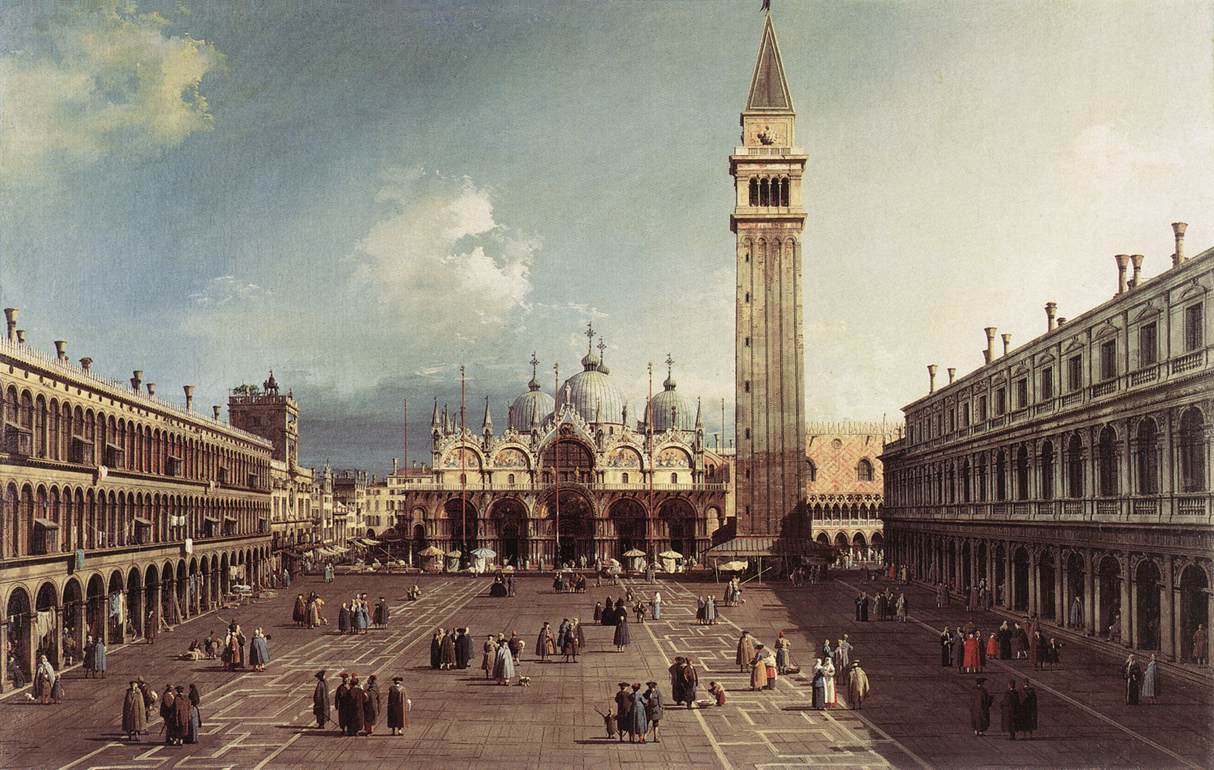 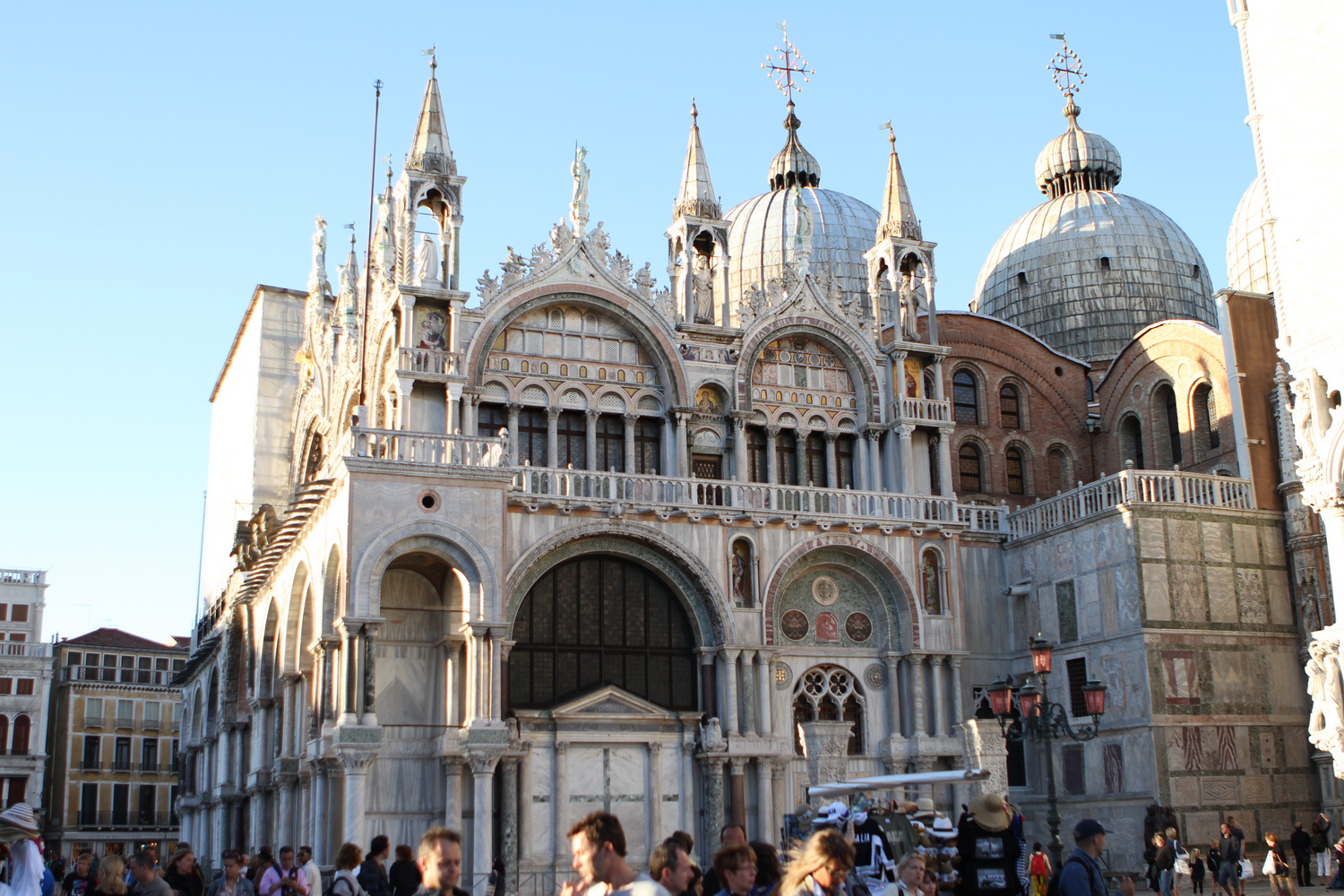 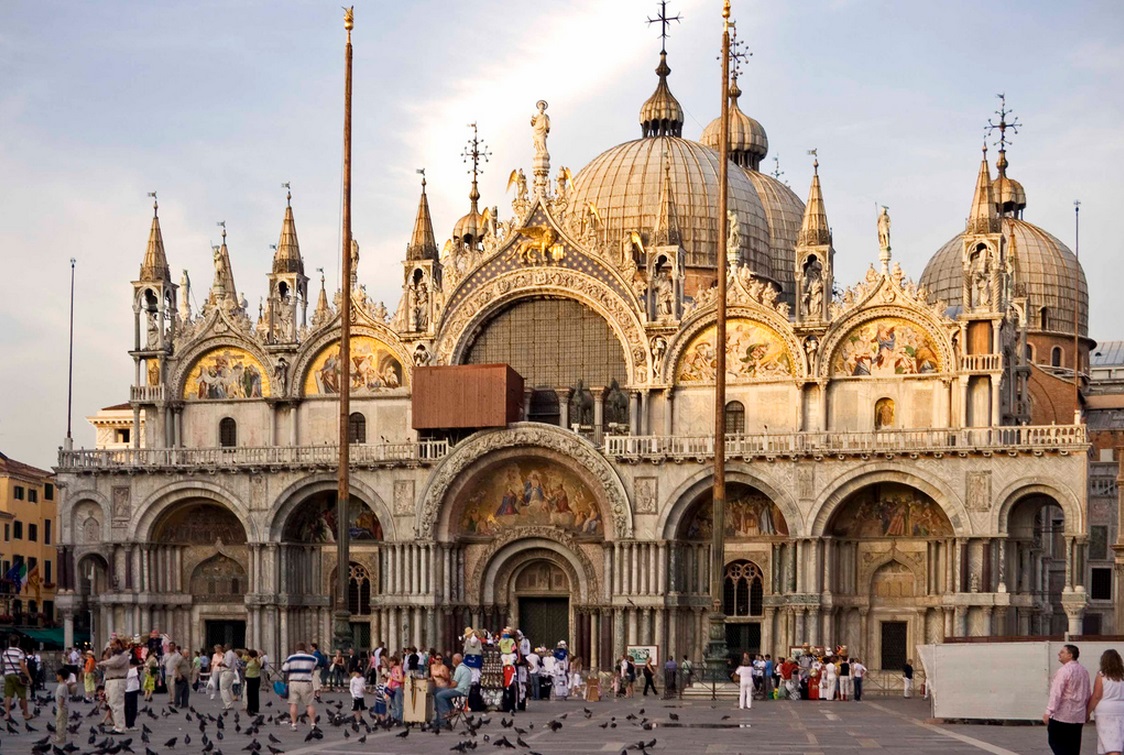 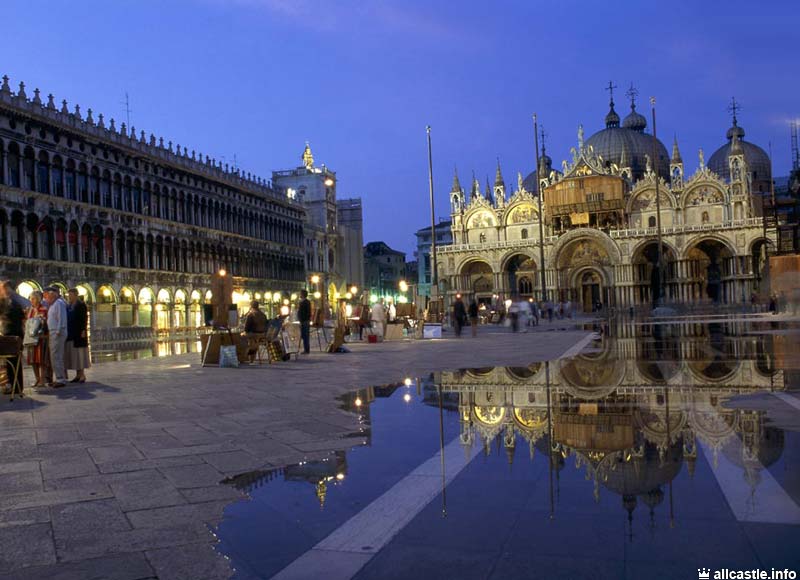 Дякую за увагу!